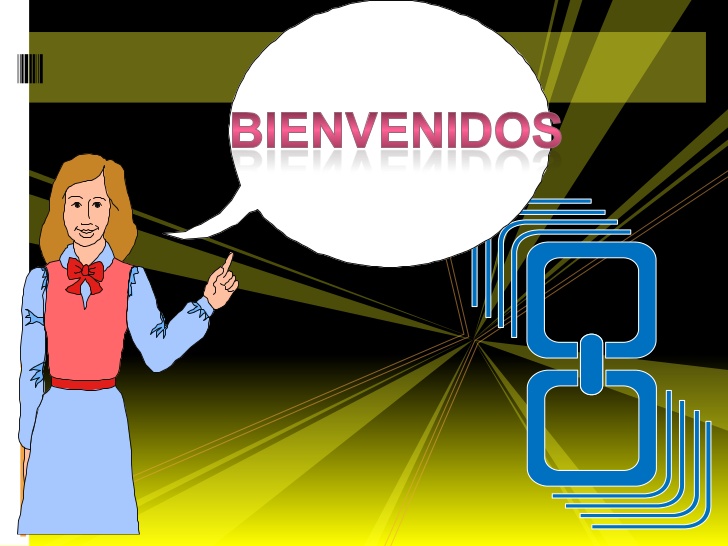 AL TEMA 3
TRABAJO COMUNITARIO
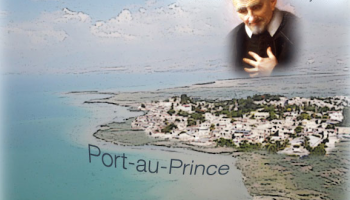 ¿QUE ES UNA COMUNIDAD?
Es un  grupo de individuos , que  comparte problemas, intereses en un tiempo y espacio determinado, haciendo realidad su vida cotidiana.
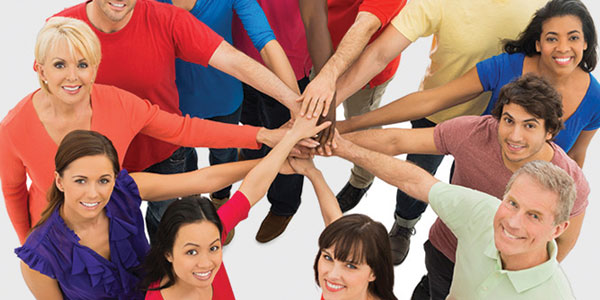 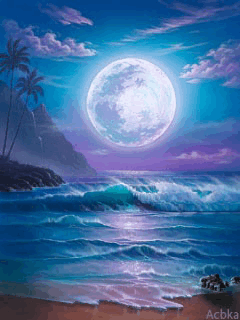 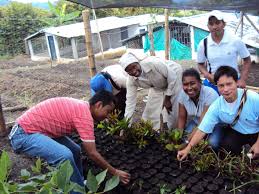 Según algunos autores lo que caracteriza a esta comunidad es la cohesión, la solidaridad, el conocimiento, el trato entre sus integrantes y las formas de organización específicas que éstos adoptan.
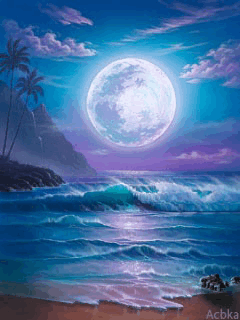 ¿QUE ES TRABAJO COMUNITARIO?
No es sólo, PARA, ni EN la comunidad; es un proceso de transformación DESDE la comunidad, soñado, planificado, conducido y evaluado por la propia comunidad
Su objetivo es potenciar fuerzas, mejorar una buena calidad de vida y conquistar nuevas metas dentro del proceso social. Desempeña, por tanto, un papel importante desde la participación de todos.
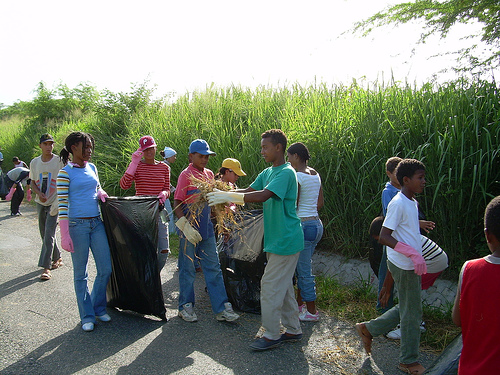 El ser humano surge precisamente, gracias a la vida en común
pues ésta facilita el desarrollo de la actividad conjunta para la satisfacción de sus necesidades
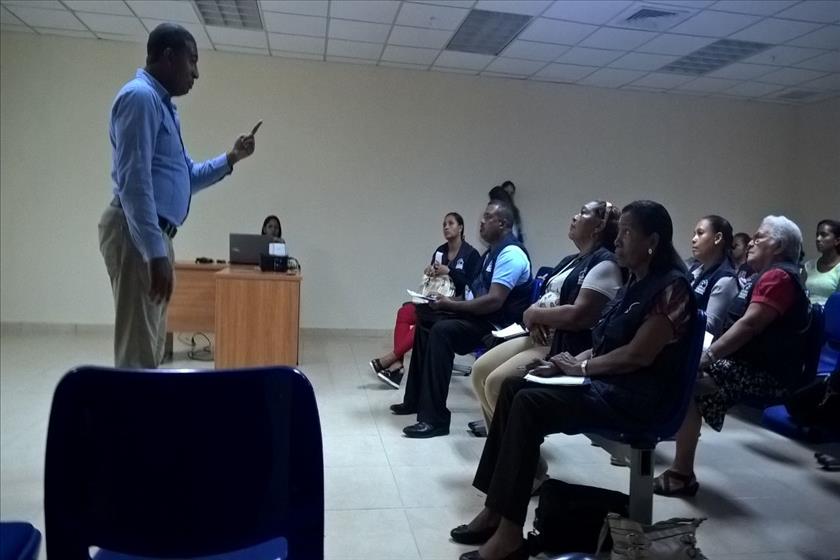 En el trabajo comunitario las personas deben ser facilitadoras y orientadoras de procesos
Deben ayudar a formar líderes
Y, a conformar equipos de apoyo
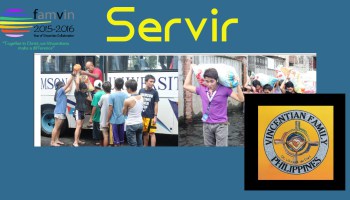 En esencia, el trabajo comunitario permite  el desarrollo y mejoramiento de las condiciones de vida
El trabajo comunitario posibilita también  la solución a los problemas que más afectan a la población, para una participación más concreta.
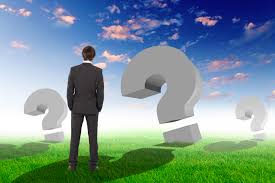 PARA REFLEXIONAR…
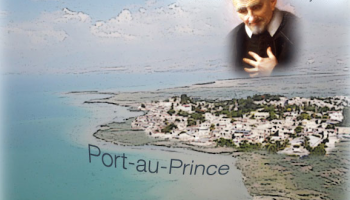 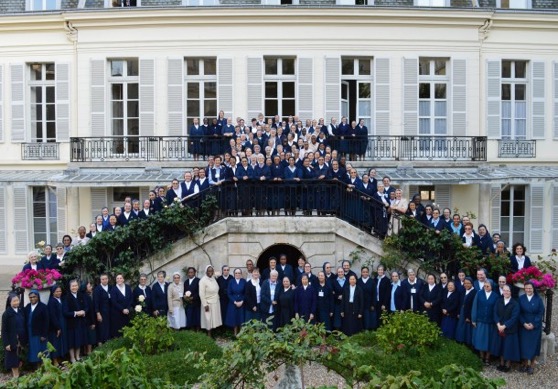 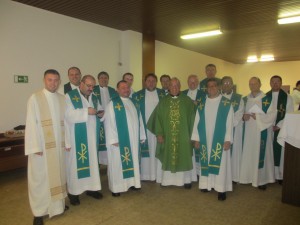 Las comunidades llegan a ser lo que son por las decisiones hechas por la gente a través del tiempo. Estas son moldeadas por las decisiones que hacemos o dejamos de hacer.
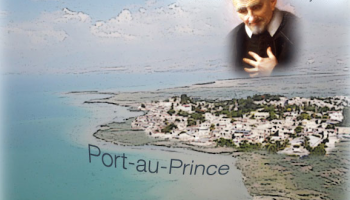 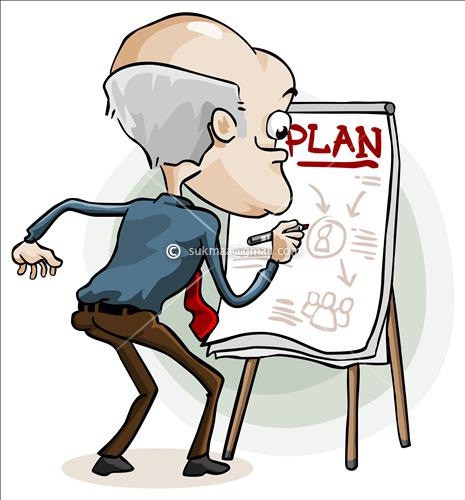 Para eso es importante  tener un plan estratégico
Este plan ayudará a visualizar hacia dónde quiere ir y le auxiliará en la toma de decisiones para alcanzar dicha meta
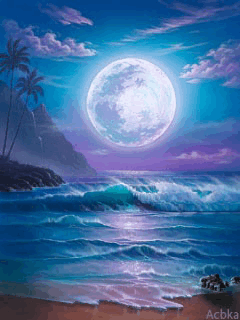 El proceso de desarrollo comunitario consta de tres fases:
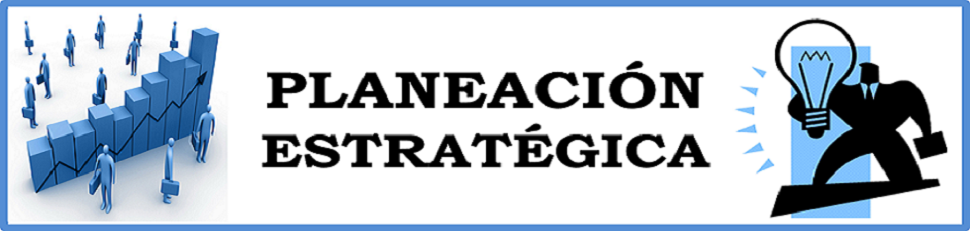 1
Esto significa diseñar un futuro deseado e identificar las formas para lograrlo
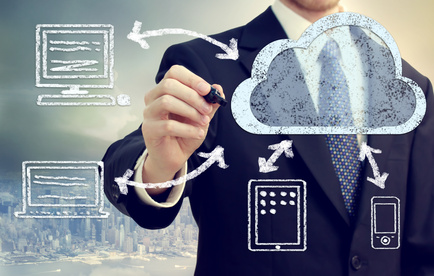 2
Implementación:
Usted hace lo que sea necesario para lograr lo que se ha propuesto hacer. Después de completar sus actividades
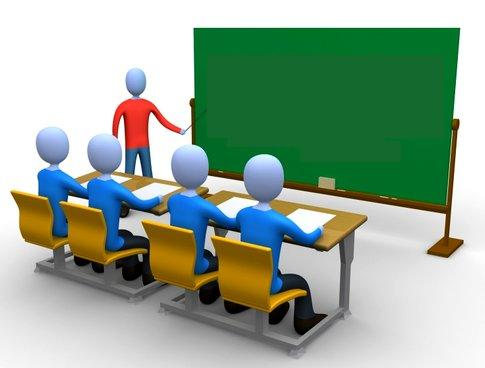 EVALUACIÓN
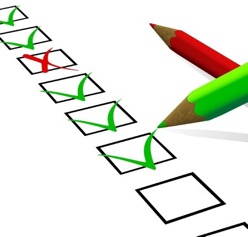 3
esta fase, permite saber si funcionaron o no.
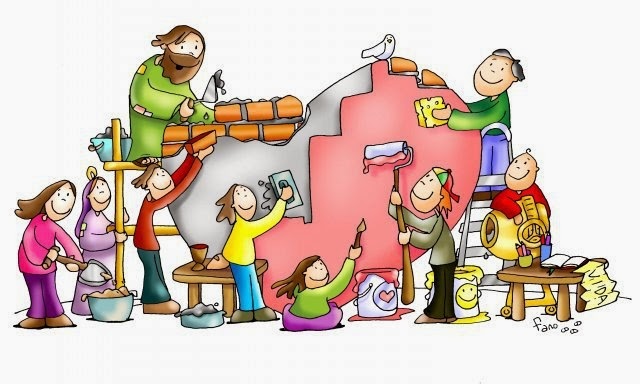 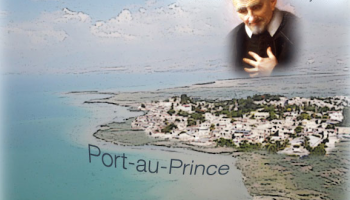 ¿CÓMO EMPEZAR?
1. Identificar lideres en el equipo de trabajo
3. Identificar  liderazgo en la comunidad
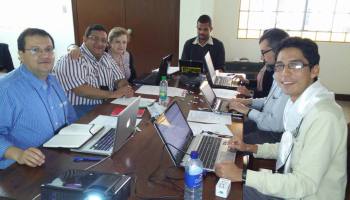 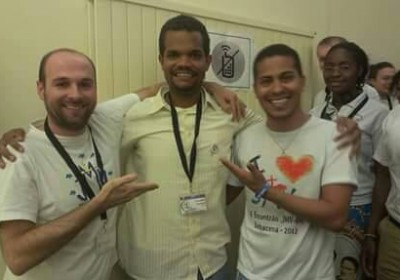 2. Formar un comité directivo
4.  Céntrese en encontrar necesidades y potencialidades de la comunidad por que…
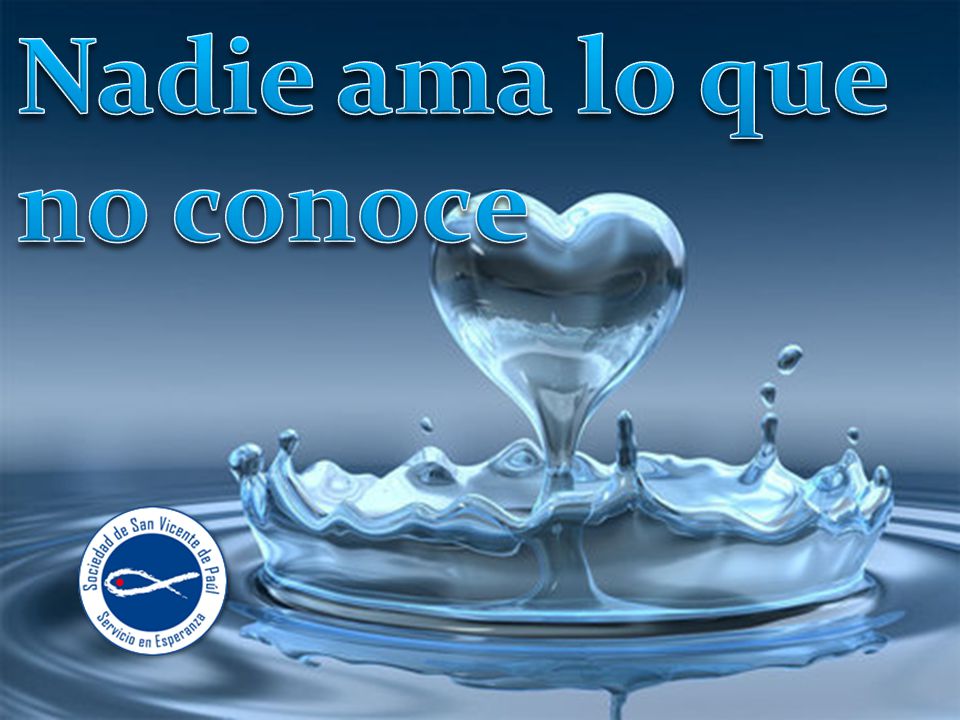 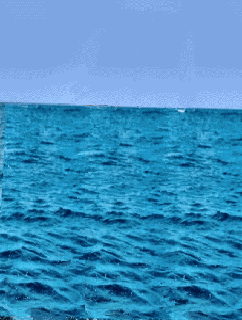 5. Establecer el proceso y desarrollar  una ruta
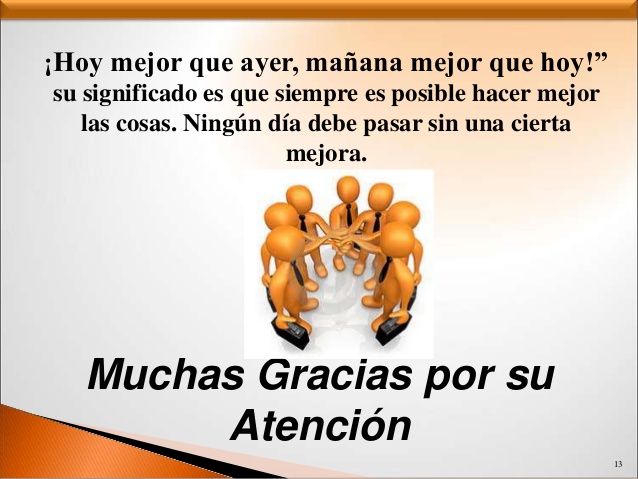